Attendance & Graduation Rate:  One District’s Approach
Wilson County School
Welcome!
Goals for today:
To help participants understand the work of a Graduation Coach throughout the school year.
To explain programs and processes that have helped Wilson County succeed in improving graduation rates.
To share information between districts that will help schools improve their graduation rate.
Graduation Coach
How we developed our Graduation Coach Program
Graduation Coach – Wilson County
Incremental steps starting in 2007 with each of our high schools.
Initially, each school was assigned one teacher with one class period to work with struggling students.  
Today each high school has a dedicated Graduation Coach who works exclusively with struggling students.  
Each school year, our program evolves to help all students based on new practices and state requirements.
Things we focus on to become a successful Graduation Coach
Attendance
Relationships
Toolbox
Student Tracking and Coding
Analyzing Data Throughout the Process
Do what is right by the student to help them achieve success.
What’s In Our Toolbox?
Tools to use for Success within the School Setting
Graduation Coaches
School Counselors
Teachers
Credit Recovery / Lab Facilitator
Mentors (teacher, students, administrators)
RTI
Referral process for students at risk
Hardship situations – Early graduation etc.
Tools for Success in Conjunction with the School
Adult High School
Hardship situations – early admittance
MAP Academy 
TVOLS - Accredited on-line high school
Home schools 
DCS involvement
Communication
One-on-one with students at risk
Meaningful conversation with parents
Group meetings with involved staff
Changes in State School Law and Policies
Recent Changes in School Law
Credit Recovery Policy
On 2nd revision this school year
11th Grade Assessment
United States Civics Test
GED/HiSET and Compulsory Attendance
Under Credited 17 Year Old Students
ESSA and Graduation Rate
Review of the TN Credit Recovery Policy 				High School Policy 2.103 Revised 12/15/16
Admission Requirements
Student has previously taken course
Initial grade of 50-69
Written consent
Postsecondary acceptance of credit recovery courses
NCAA Clearinghouse will not accept
Grading
Highest grade is 70%
Transcript must show as credit recovery
Original grade can not count in GPA
Graduation Requirements					High School Policy 2.103 Revised 12/15/16
11th Grade Assessment
If enrolled in TN public school during 11th grade
ACT or SAT
Effective graduating class of 2018
Civics Assessment
Developed by LEA
25-50 questions from US Citizenship test
LEA must submit verification of implementation
Effective graduating class of 2018
Students not required to pass the test
GED/HiSET and Compulsory Attendance
All children ages 6-17 must attend school
Exception:
Student is enrolled in GED/HiSET program
Recommendation from Director of Schools
Making satisfactory progress
Progress reported to LEA 3 times per year
Must be 17 to take GED/HiSET
GED/HiSET and Compulsory Attendance
Ruling from TN Attorney General

“This does NOT require the local school district to enroll a 
previously unenrolled student just to then drop said student
 in order for them to attend GED/HiSET course.”
ESSA and Graduation Rate
ESSA recognizes alternate diplomas
1% of the most significant cognitive disabilities (ERC)

Students must earn Special Ed Diploma
Complete TCAP-Alt Assessment
Not available for 2013 Cohort
TN currently does not have the required diploma type
SBOE working to develop alternate academic diploma
Attendance and Community Resources
School Attendance
A key to students success is attending school.
Tools that are used to help ensure good attendance are:
Weekly Attendance Meetings
Members Present – Principal, School Counselor, Registrar, Graduation Coach, and Attendance Secretary  
Review Attendance, Grades, Behavior, school enrollment and make a plan of action for each student 
Meet with students initially to review concerns and contact parents
Follow-up with students and return or remove privileges. Notify parents of actions
Ask Attendance Director to file truancy paperwork
Attendance Director notifies school of court actions to include trials, Valid Court Orders (VCO), and removal from family
Department of Children Services 
Develop a relationship with DCS workers assigned to students with attendance issues
Youth Services Officers (YSO) 
Develop a relationship with YSO – These folks along with Juvenile Court workers can move court dates up when needed
Juvenile Court 
Meet with and work together to resolve issues that arise
Attendance Challenges
Student population growth
During the 14/15 school year 175 truancy petitions were filed
For the 15/16 school year we are at roughly 400 truancy petitions at this point in the school year
For the 16/17 school year we have filed 450 to date 
The courts have added additional days at our request
Chronic Absenteeism
New focus
Will appear on state report card soon
Meetings with stakeholders throughout the year
Attendance Challenges
Placement of students by DCS 
Remember that DCS can enroll but the school system has the right to place the student in the specific school/program for their success

Different expectations by schools
It is important that consistency happens between schools.
Student Tracking – A Timeline
Student Tracking… A Timeline
Know and understand phases for state reporting    
 What information is due when and to whom…
Many checkpoints highlighted here are ongoing and throughout the entire year!

June / July    Focus on upcoming cohort data.
	Understand your numbers:
Total in cohort
Total withdrawn
Compare EIS Data with system data
Total Comprehensive Development Students (CDC)
Students in Special Education with an IEP
Dropout number
Undocumented students
Valid Court Order	
Preliminary corrections on scheduling concerns
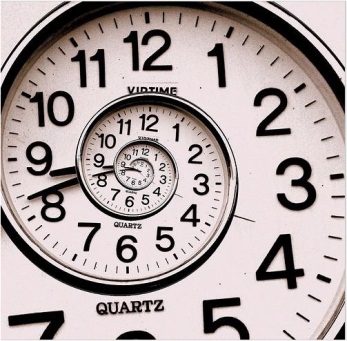 Student Tracking…    A Timeline, continued
August       	Identify “at-risk” students who need immediate intervention… 	 
(ongoing) 	     		(Adult High School Candidates):
Have struggled in the past
Will turn 18 
Could graduate early (hardship)
Credit Deficient
Attendance Concerns
Finalize previous years’ graduates and document appeals
Trouble-shoot scheduling concerns with the assistance of counselors
Collect “no-show” listing and investigate (home-visits)
Acquire documentation of enrollment from another institution (no-shows and withdraws)
Begin weekly attendance meetings with stakeholder team
	Grad Coach, Counselor, Administrator, Attendance Personnel, etc.
Establish guidelines and protocol for at-risk awareness between teachers and stakeholder team 
Establish communication with newly identified at-risk students
September
Maintain Failure and Attendance Reporting 
Conference with students needing additional assistance when struggling academically
Identify students that need court-assisted interventions; communicate
Review grades and assignments for potential failures prior to grade reporting; intervene when appropriate
ACT Awareness --- how to enroll for testing, deadlines, etc. Identify students needing to take initial ACT and Civics
PROGRESS REPORTS!
TN Promise Awareness and other scholarship opportunities:
Technical Schools, 2-year/4-year institutions, etc. --- assist counselors.
Refer to S.T.A.R.S. liaison, if warranted
Parent - Teacher Conferences
October
REPORT CARDS!
Identify students who received failing grades and meet
Contact no-shows from Parent – Teacher Conferences
Review AHS attendees and obtain update on progress.  Ensure proper documentation is obtained and uploaded to the state
INTERSESSION (Remediation to address students who failed a class(s)
Revoke driving privileges (permits) due to academics / attendance concerns
Preliminary cohort check for proper coding
November/December
Progress Reports
Consultation with students in preparation for upcoming mid-terms, finals, EOC, TN Ready, etc. assessments
Review out of zone placements
Seek additional professional development for current “best practice” implementation
Student Tracking…    A Timeline, continued
January / February 		
Finalize cohort data and list
Retrieve documents to show records released
		
Account  for 
EVERY STUDENT!
Student Tracking…    A Timeline, continued
March/April      	Cohort list perfected		         				     	           Monitor 
In-house students 
Those in intervention programs 
AHS, G.O.T. labs, Additional Block, etc.
ACT and Civics
May/June	     	Update list of early completers
		    	Maintain close contact with high-risk seniors; 
		     	  insure completion.
July/August	     	Submit summer-school completer documentation to state	
      Work Closely with Registrars and SIS Coordinator Specialist!
Cohort 2013
Reconciling
Cohort 2013 Reconciliation Process
The Cohort Site for Reconciling Data is Now Open. Please work together to complete these tasks. The SIS at your school is responsible for withdrawal documentation where standard. Both the SIS and the Grad Coach should work together on obtaining difficult to find withdrawal documentation.  
Next to each Phase 1 task, I added the person that should verify this area. But much of this can and should be worked on together to ensure you are both confident your data is correct. These are time consuming tasks that can be accomplished in a timely manner if both the Grad Coach and SIS work together when possible. You will need to set aside time where you won’t be disturbed, as you can. The grad rate data is hugely important to not make mistakes. We don’t want your diligence in helping your students to graduate on-time to be adversely affected because we didn’t resolve a data issue or missed something. 
This is a daunting, time consuming task for all of us but together we do a great job every year.
PHASE 1Ends for our District June 2
Report and Correct Student Information in Skyward and EIS
Upload Required Withdrawal Documentation
Our Deadline is June 2nd
Because of the time involved in the transfer of data and to view updated info on the cohort site, our deadline must be prior to the state deadline.
No Student Data for Cohort 2013 for ANY reason can be updated on the Cohort Site from EIS after June 16th
PHASE 1 GOALPriorities to Complete by April 13th
Verify All 2013 Active Cohort Students from Skyward are showing on the EIS/TNED Grads Cohort (Grad Coach and SIS) 
Use the Workbook I sent as this data is from the Cohort Site.
Verify Cohort Years are Correct (Grad Coach)
On your end make corrections in Skyward then verify these corrections show correctly in EIS once the new data has had an opportunity to load to EIS
Email me any cohort year changes made in Skyward on your end.
Compare Skyward Student Lists for the 2013 Cohort to the Workbook (SIS and Grad Coach)
On your end  verify all of the 2013 cohort are showing on the workbook cohort roster
Determine issue of any not showing in the workbook and let me know any missing and what the issue was by noting on the workbook
PHASE 1 GOALPriorities to Complete by April 13th
Correct any Students with more than one State ID (SIS)
On your end determine the issue, which one is correct with reasoning and I’ll resolve with EIS and other districts involved.
Students Withdrawn with Codes 3, 4, or 14 will remain on your cohort if no subsequent enrollment is showing in EIS (SIS)
Determine why there is no subsequent enrollment and resolve
Possibly wrong enrollment code in Skyward or EIS
Possibly student was to enroll in other TN school but didn’t 
Possibly subsequent district enrollment didn’t load to EIS
Possibly subsequent district picked up another students EIS data that has the same name
Possibly subsequent district didn’t search or search correctly the student in EIS and created a new record so now student has 2 or more state ids
Once the issue has been determined and corrected on your end, note the corrections in the workbook under comments  
The issues in red will have to be resolved by me once I receive the information from you.
PHASE 1 WITHDRAWAL CODES DOCUEMNTATION ACCEPTED
Documents can only be uploaded for withdrawal codes 2, 5, 6, 8, 10, or 17
2	DCS:  Approved School (refer to  approved school document)
5	Transferred Out of State
6	Transferred to Non –Public
8	Deceased
10	Withdrawn to Home School
17	Enrolled in Out of State Online School
PHASE 1 GOALPriorities to Complete by April 28th
Verify Early Grads Completion Type, Completion Period and Date have loaded to EIS (SIS)
Any that you have entered into Skyward but aren’t showing in EIS email me and note in workbook comments.
Completion Type and Withdrawal Code for Early Grads that Must Show in EIS
Withdrawal Code 12; and
Graduation Date Prior to Spring Graduation; and
Should Show Early as Period in EIS
If not showing as early notify me
Completion Type
PHASE 1 GOALPriorities to Complete by April 28th
Verify All Withdrawal Codes are Correct (SIS)
If you sent me documentation from a school in another state but the student is coded as withdrawn to non-public, that must be corrected.
Best Practice:  Always make sure the withdrawal documentation matches the withdrawal code you entered for the student both in Skyward and EIS
For Students Placed into DCS Custody
Use Withdrawal Code 2 as long as student transfers to DCS School or State Approved Institution  - Must Submit Documentation
For Students Placed in Jail/Prison or Withdrawn Under Court or Government Order
Use Withdrawal Code 11
Save Withdrawal Documentation in Skyward under Student Portfolio > Attachments (SIS)
For Withdrawal Codes: 2,5,6,8,10,17
PHASE 1 GOALComplete by May 15th
Have all Cohort 2013 graduates completion information in Skyward
Graduated must say Yes
Graduation Date must be added
Completion Document Type must be added
PHASE 1 FINAL GOALS  (1 OF 2)Complete by June 2nd
VERIFY BY JUNE 2nd THAT ALL COMPLETION TYPES (EARLY GRADS – SPRING GRADS) ARE SHOWING IN EIS (Grad Coach and SIS)
PHASE 1 FINAL GOALS  (2 OF 2)Complete by June 13th
VERIFY GRAD CREDITS EARNED ARE CORRECTLY SHOWING IN EIS. I WILL SEND AN UPDATED ROSTER (from Cohort Site) OF CREDITS TO GRAD COACH-SIS-COUNSELORS ON JUNE 2ND TO VERIFY BY JUNE 13TH
Cohort 2013 Start of School Graduates
Any AHS students from the 2013 Cohort that graduate after end of school but before August 10 will count as an on time graduate. 
These must be handled quickly in order for them to show on the Cohort Site by August 11th.
PHASE 2:  July 24th – August 11th APPEALS WINDOW OPENS
Appeals are handled by Susan
PHASE 3  August 28th – September 8th
Preliminary Graduation Rate Published
Appeals may be submitted only for AHS start of school graduates if needed
PHASE 4SEPTEMBER 29TH
FINAL OFFICIAL GRADUATION RATE PUBLISHED
THIS AND THAT
IMPORTANT
Documentation is Required when changing a Cohort Year
You will need to email me the documentation that supports the cohort year change
I’ll submit the documentation to the state for review
SPED DIPLOMA Change – RETRACTED 4-2017
SPED Students assessed using the alternate assessment aligned to alternate academic achievement standard and awarded a State-defined alternate diploma will count same as a student who earned a regular high school diploma. The state is working with the State Board of Ed to develop an Alternate Academic Diploma Pathway that satisfies ESSA requirements for future cohorts.
DIPLOMA TYPES
Regular High School Diploma
Occupational Diploma
The occupational diploma is one of the three diploma options available for students with an Individualized Education Plan (IEP).  Students that have an IEP first and foremost must be given the option of a general education diploma. The occupational diploma is one of the two options available for students with an IEP that are not on track to receive the general education diploma.
These students count as part of the cohort that don’t receive a Regular Diploma
Special Education Diploma
A special education diploma may be awarded at the end of the fourth (4th) year of high school to students with disabilities who have (1) not met the requirements for a regular high school diploma, (2) received special education services or supports and made satisfactory progress on an individualized education program (IEP), and (3) have satisfactory records of attendance and conduct. Students who obtain the special education diploma may continue to work toward a regular high school diploma through the end of the school year in which they turn twenty-two (22) years old.
These students count as part of the cohort that don’t receive a Regular Diploma
http://www.tn.gov/education/article/special-education-secondary-transition?mc_cid=957bfc411e&mc_eid=c92909dac3
WITHDRAWAL CODES: IMPORTANT
The state requires the withdrawal code to match the documentation or it will be denied.
The state requires code 17 to be changed for any codes still showing as a 5. 
A student who was initially withdrawn out of state (05) actually withdrew to an out-of-state online school
	Change the student’s withdrawal code to 17 in Skyward and verify EIS updates the code.

Code 17 documentation must be clear that the student is/was enrolled. Can not submit payment receipts or an application.
FOREIGN EXCHANGE
Must submit documentation from the Exchange Agency and Year student was approved to attend your school.

We want to continue using the school form with this information along with documentation from the agency.
OUT OF COUNTRY WITHDRAWALS
Code to use is 5\Out of State
Must use the school form you already use which shows the parent/guardians name as having talked to school personnel on the move and destination.
THE WORKBOOK
Please make sure any workbook changes/updates you make are designated in a manner that I’ll be able to tell you entered something new
Please mark those receiving a SPED type diploma in the workbook
 On the Cohort 2013 Tab
Shaded in light blue at the top are your active cohort students
Shaded in darker blue just are your Early Grads that aren’t AHS Grads
Shaded in Green are your AHS Grads
Shaded in Orange are those marked as dropouts attending AHS
Shaded in Pink are dropouts not attending AHS
Shaded in Yellow are withdrawn students coded as 3 and not showing a subsequent TN school enrollment
Not shaded at the bottom are withdrawn students. As I upload withdrawal documentation I’ll remove from this page
WORKBOOK TABS
Cohort 2013 All That Count
This tab shows all students in your 2013 Cohort
As I upload withdrawal documentation I’ll remove those students from counting in the cohort but keep in mind the state still has to approve the documentation 
Withdrawals and Documentation
This tab shows all students that have withdrawn from the cohort with the exception of dropouts
This is where I’ll show submitted documentation
Early Graduates
This tab shows students graduating early 
They will also show on the 1st tab with all in Cohort
Not on Track
These are students the state has determined are not on track to graduate on time
Not all schools have these
WORKBOOK TABS Continued
Completion Counts
This tab shows completion counts from cohort site
Withdrawal Counts
	This tab shows withdrawal counts from cohort site
Demographics
	This tab shows Cohort Demographic Counts
Dropout
	This tab shows all counting as dropouts from cohort site
Credits
	This tab shows earned credits of cohort students from cohort site
Begin reconciling with the help of school counselors
They will receive a roster of student credits to date
For email correspondence, please start the Subject Line with Cohort 2013
TNED GRADS TIMELINE
You’re all AMAZING to work with!